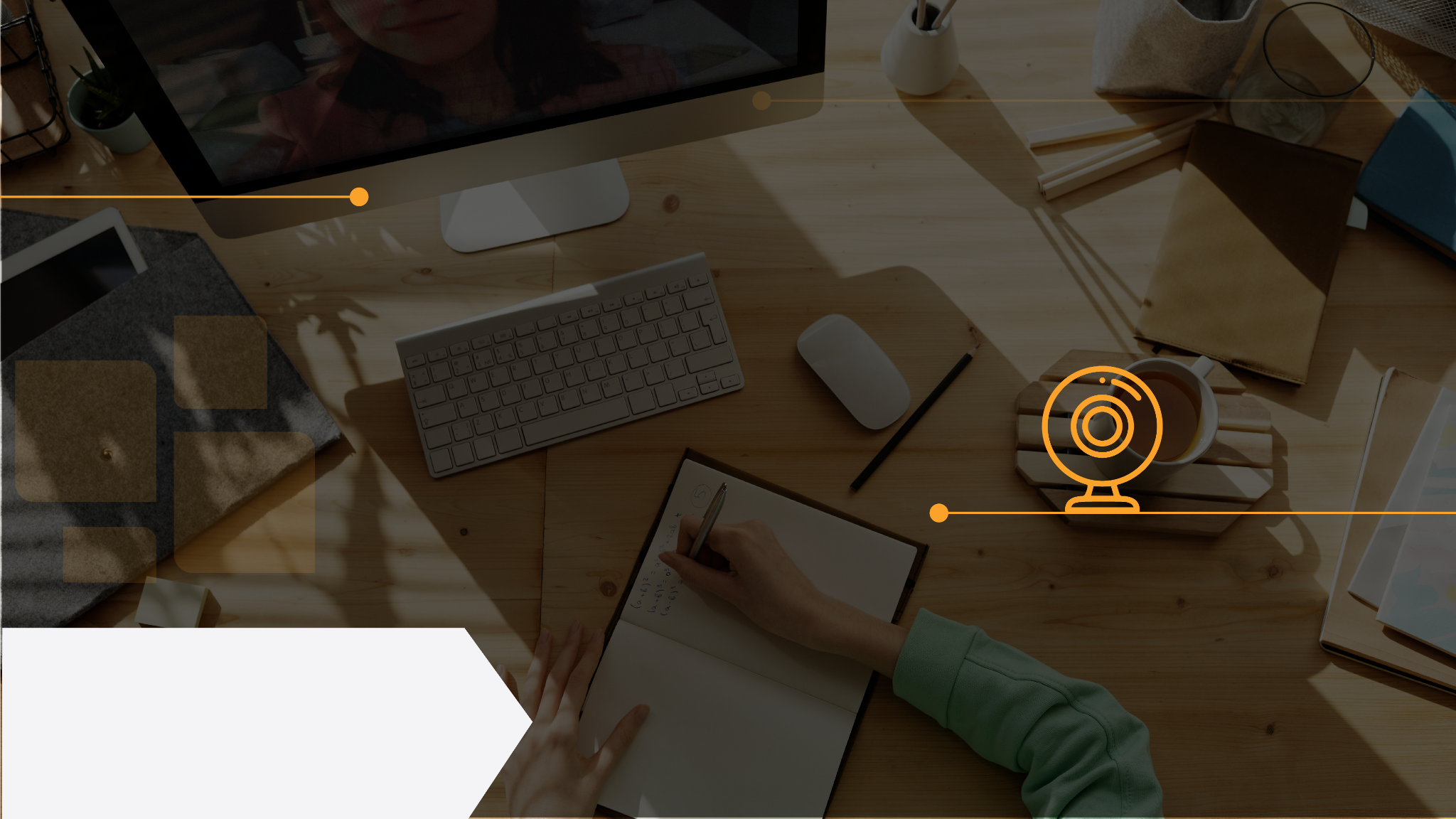 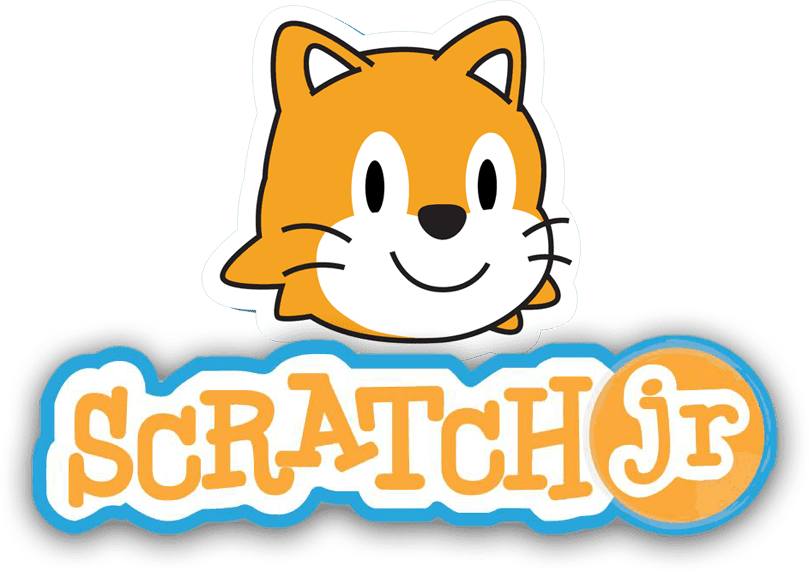 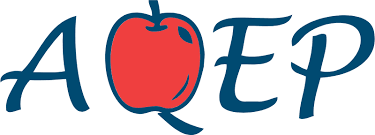 ScratchJr , apprendre à programmer et à créer pour raconter des histoires
Atelier 403
25 novembre 2022
monurl.ca/mst25nov22
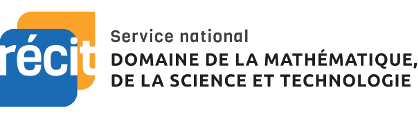 Pour plus de détails : recitmst.qc.ca
[Speaker Notes: Lien de la présentation : https://monurl.ca/mst26nov22 

Lien de l’article : https://recitmst.qc.ca/ecrire/?exec=article&id_article=1356

voir ancienne présentation 1 jour complet https://docs.google.com/presentation/d/1IW5V0EksOEzU29KMDNc9S56TAu_g70pe09nmAX9HB84/edit?usp=sharing
PDF à insérer]
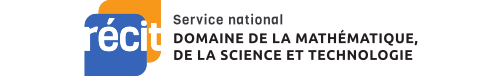 ScratchJr, apprendre à programmer et à créer pour raconter des histoires
Description (atelier 403)
Venez participer à l’atelier pour apprendre la programmation avec Scratch Jr, une application sur tablette avec laquelle les enfants peuvent créer des histoires et découvrir un univers de possibilités grâce à la programmation. Représenter une histoire en quelques minutes dans laquelle il est possible d’enregistrer votre voix et d’utiliser une banque d’images qui permet d'illustrer une histoire de façon professionnelle. Lors de cet atelier, vous découvrirez le potentiel pédagogique de la programmation avec des pictogrammes qui permettent aux jeunes de devenir des créateurs utilisant le numérique. Plusieurs ressources vous seront présentées afin d’établir des liens entre la programmation et le PFEQ. De plus, cet atelier vous permettra d’accroître votre compétence numérique!
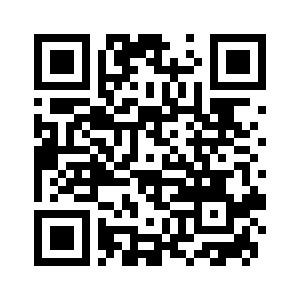 monurl.ca/mst25nov22
2
Cette présentation, monurl.ca/mst25nov22 du RÉCITMST, est mise à disposition, sauf exception, selon les termes de la Licence Creative Common.
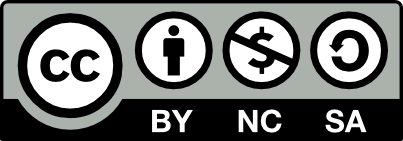 Plan
Pourquoi programmer?
Présentation de ScratchJr
Exploration mains sur les touches 
Ressources
Badge
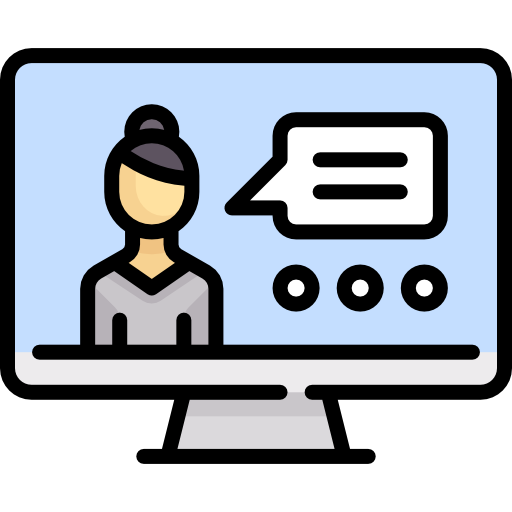 Source
3
Plan de l’atelier
Bienvenue!
Cadre de référence de la compétence numérique
L’application et des missions pour apprendre
Programmer pour raconter
Ressources 
Badge
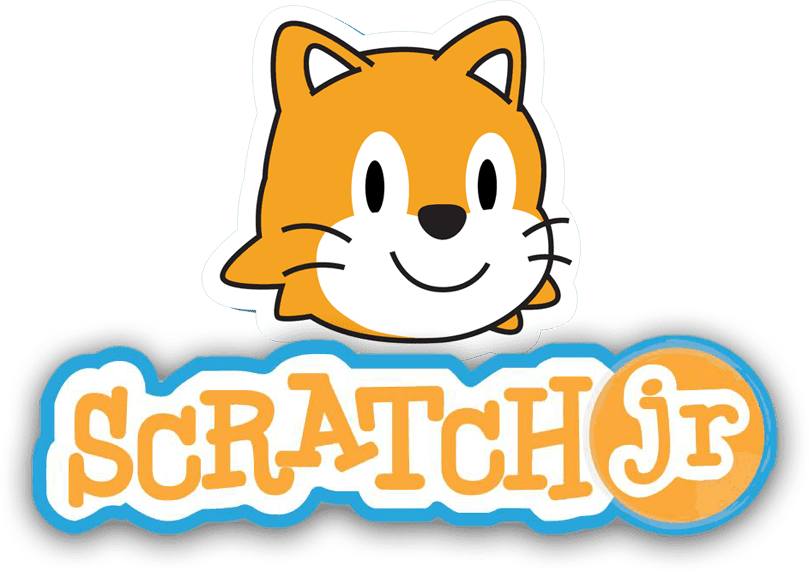 4
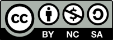 Cette présentation, monurl.ca/mst4nov2022 du RÉCITMST, est mise à disposition, sauf exception, selon les termes de la Licence Creative Common.
📑 Cadre de référence de la compétence numérique
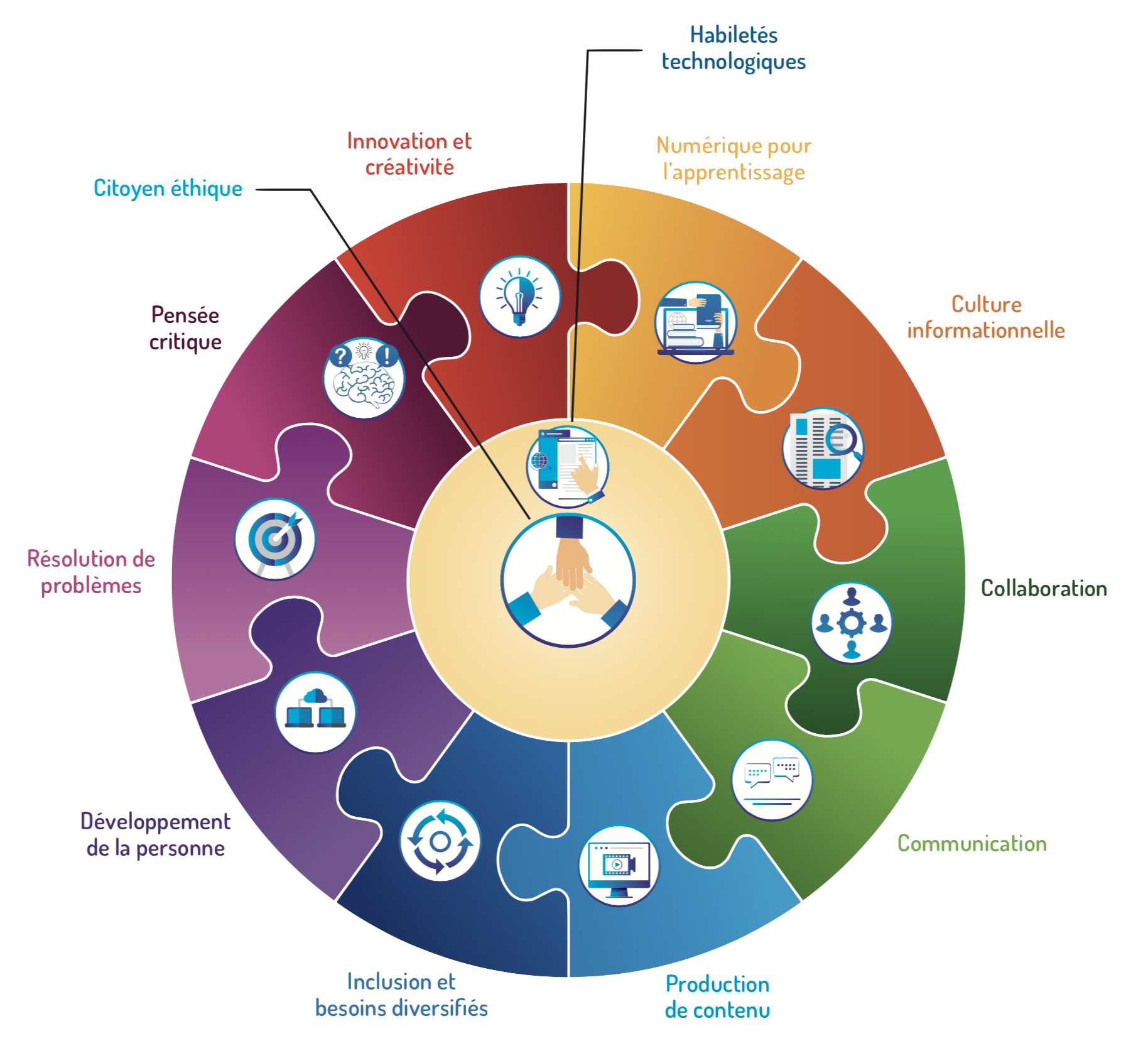 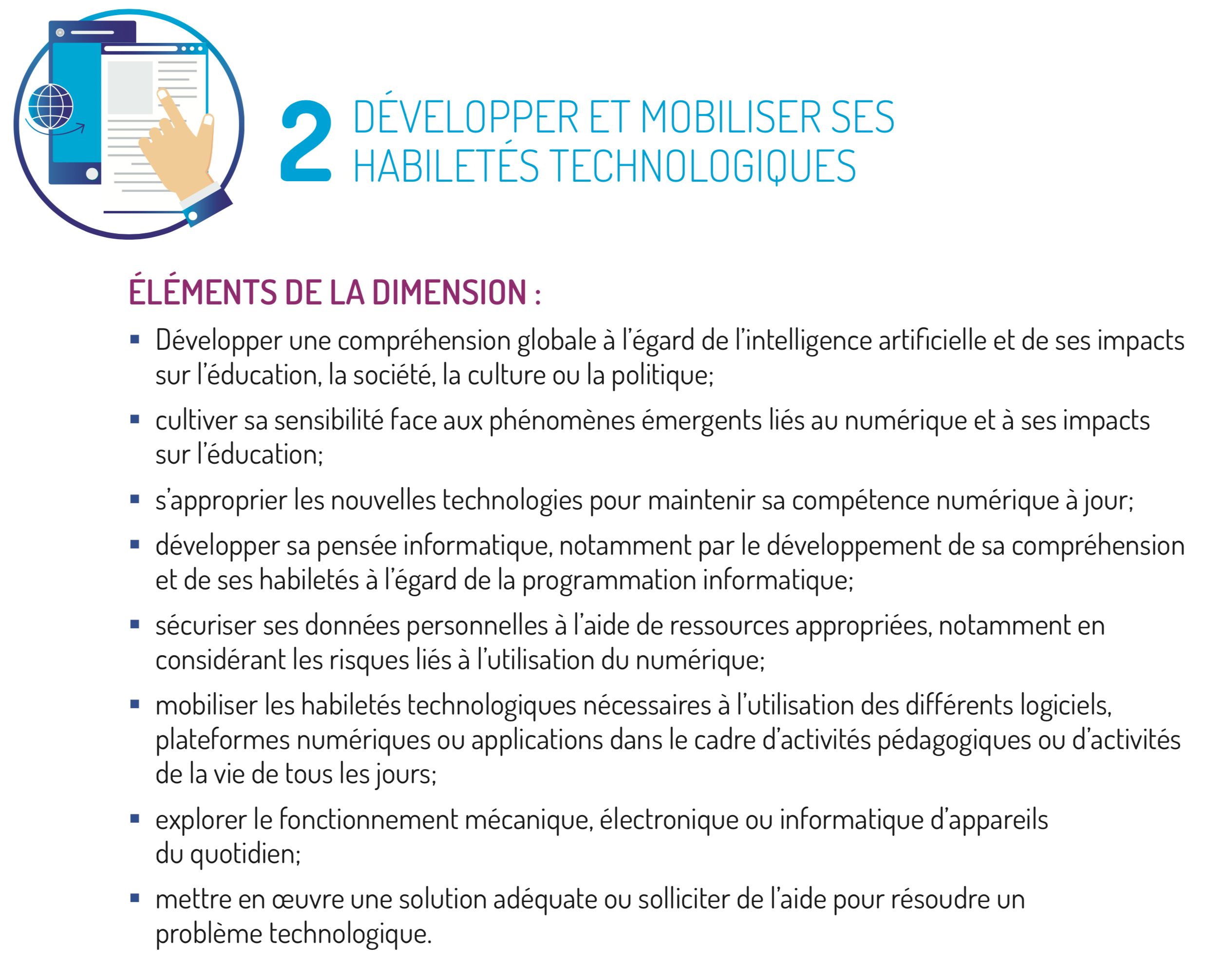 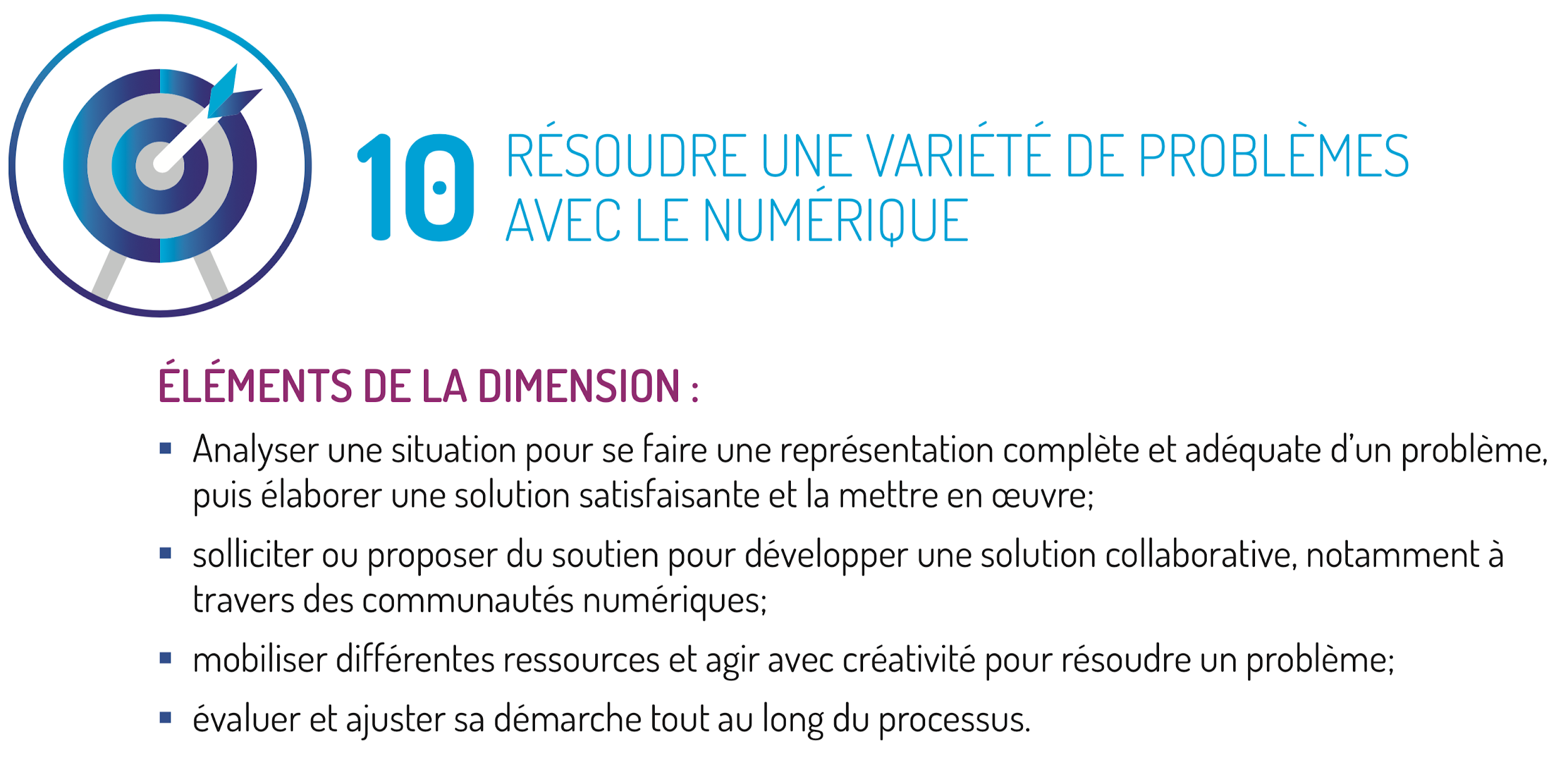 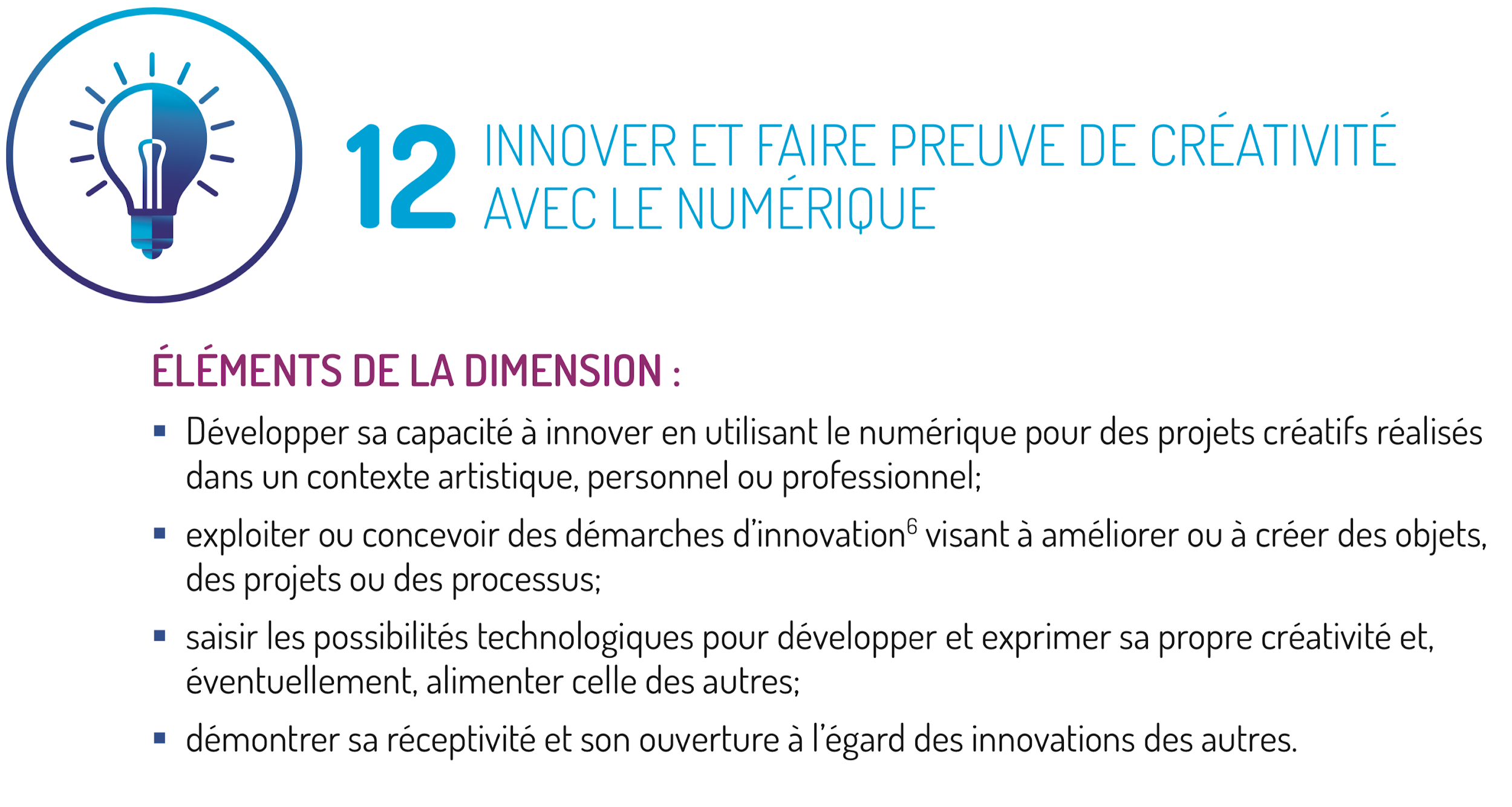 🔗 Cadre de référence de la compétence numérique
[Speaker Notes: http://www.education.gouv.qc.ca/dossiers-thematiques/plan-daction-numerique/cadre-de-reference-de-la-competence-numerique/]
📑 L’application
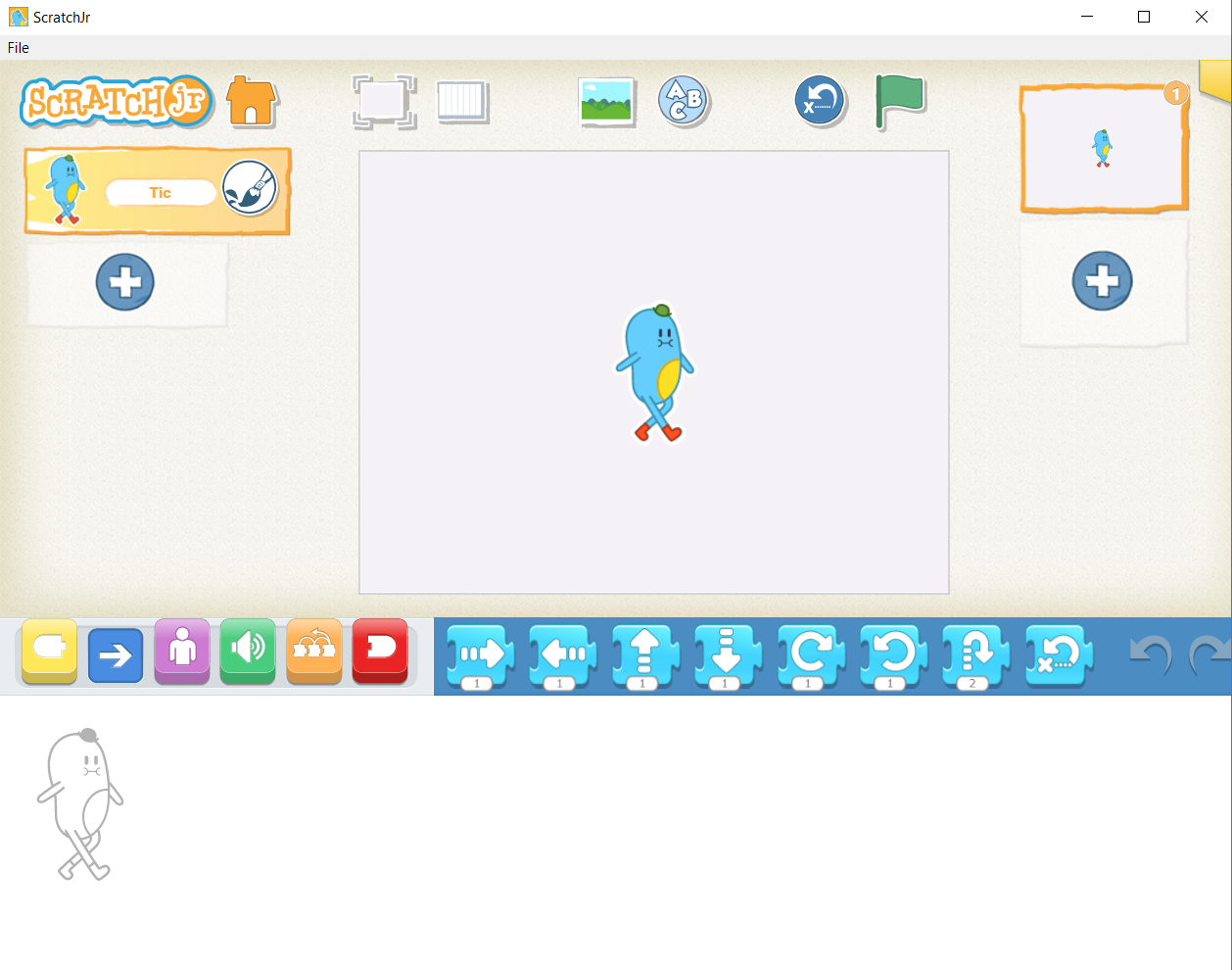 🔗 ScratchJr
2.Choisir a-plan
4.Démarrer le programme avec les drapeau vert.
1.Choisir lutin.
3.Déplacer les blocs ici.
6
[Speaker Notes: Application : https://www.scratchjr.org/]
📑 Missions
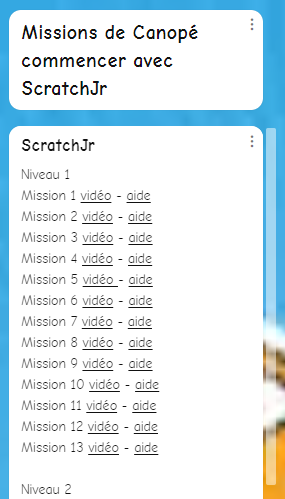 Pour commencer : 🔗Missions
Vidéos et aide
7
[Speaker Notes: Padlet : https://padlet.com/sonya_fiset/progCSC]
📑 Programmer pour raconter
Choisir un personnage
Choisir un arrière-plan
Sélectionner les blocs
Déclencheur 
Mouvement
Apparence
Son
Contrôle
Fin
Démarrer le programme
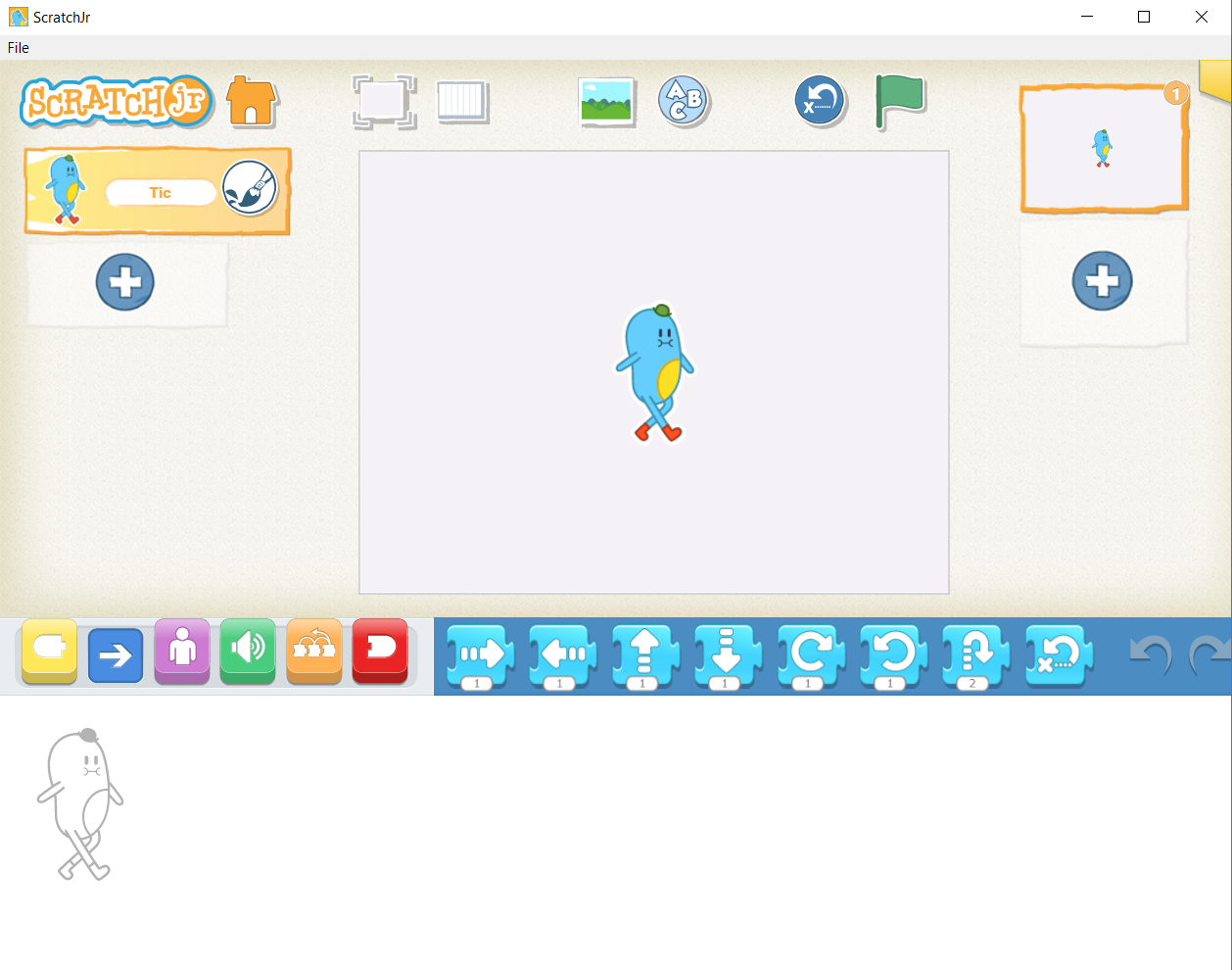 📑 Programmer pour raconter
Parler avec modification de la taille d’un lutin  

Faire apparaître et/ou disparaître le lutin et modifier l’arrière-plan 

Parler à l’aide d’un message pour animer deux lutins 

Commencer un programme en touchant un lutin par exemple pour choisir une réponse 

Illustrer un abécédaire
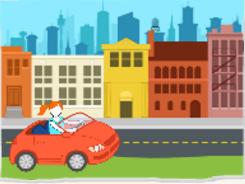 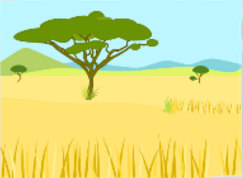 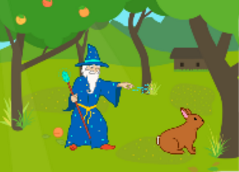 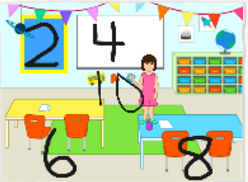 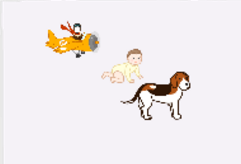 Ressources
Autoformation sur Campus RÉCIT :
ScratchJr
Padlet de ressources pour 
débuter avec ScratchJr
Site du RÉCIT du préscolaire
Activités créatives
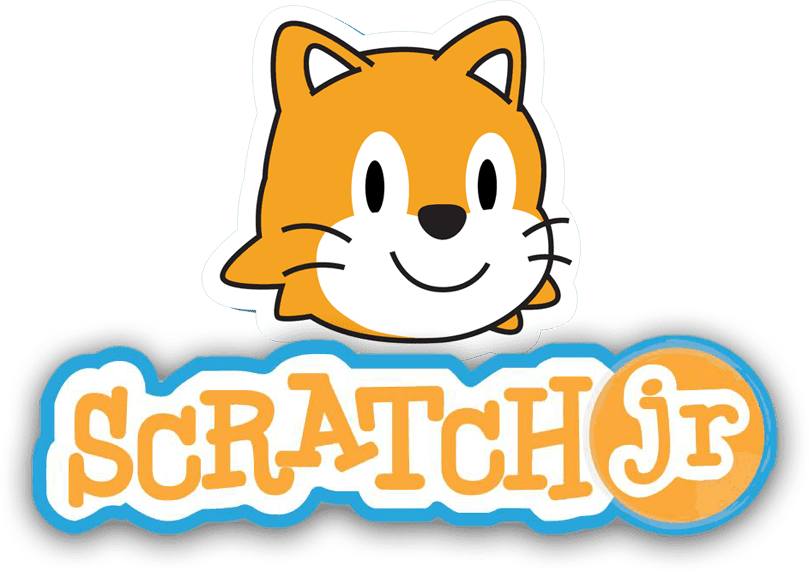 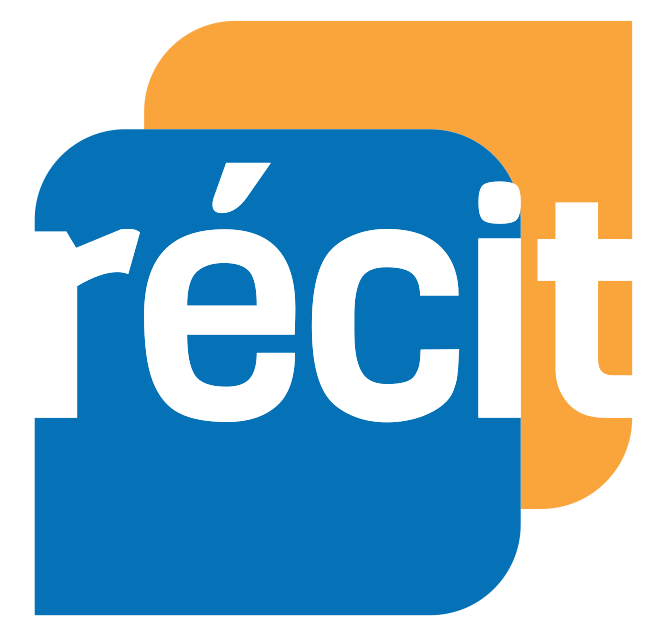 [Speaker Notes: Autoformation sur Campus RÉCIT Coder avec ScratchJr : https://campus.recit.qc.ca/course/view.php?id=16]
L’équipe du RÉCIT MST est disponible 
les mercredis matins de 9 h à 11 h 30.
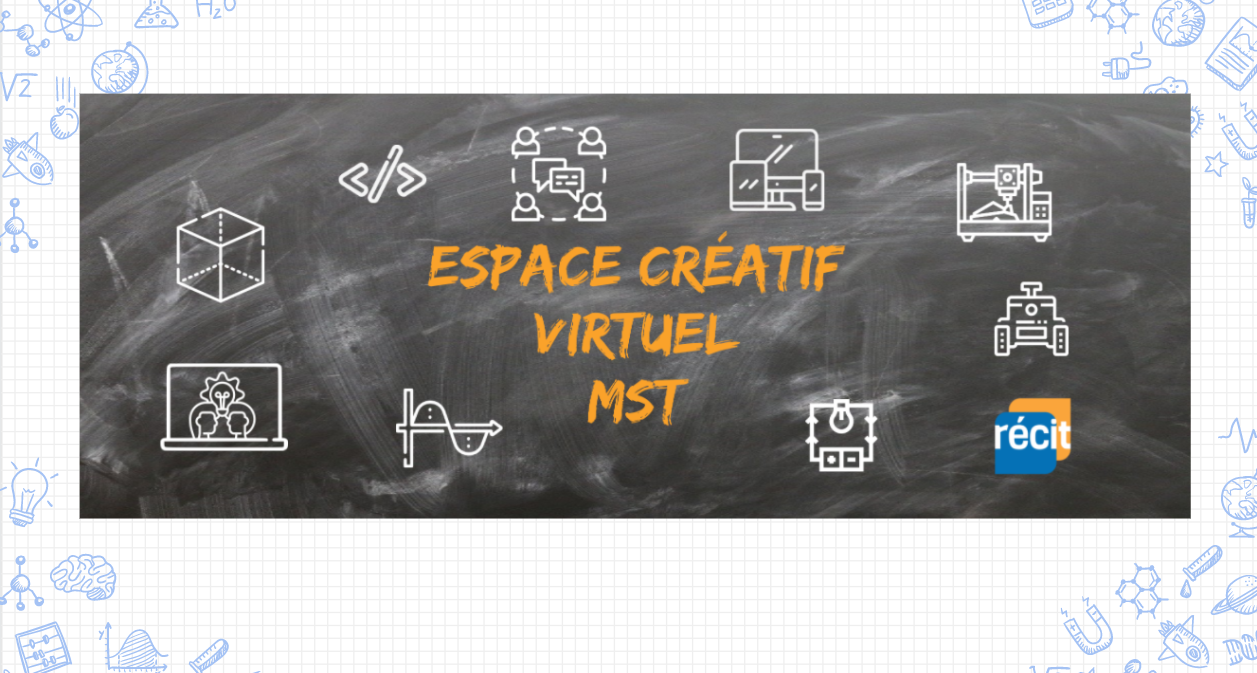 Lien vers notre salle de vidéoconférence : 

http://recitmst.qc.ca/ecv-zoom
Toutes les informations: recitmst.qc.ca/ecv
11
[Speaker Notes: Salle de vidéoconférence : https://recitmst.qc.ca/ecv-zoom]
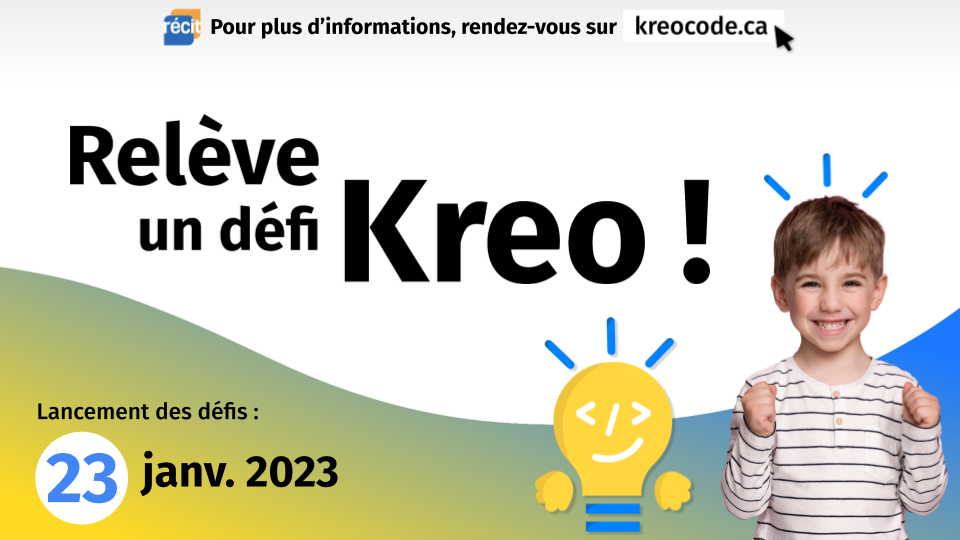 12
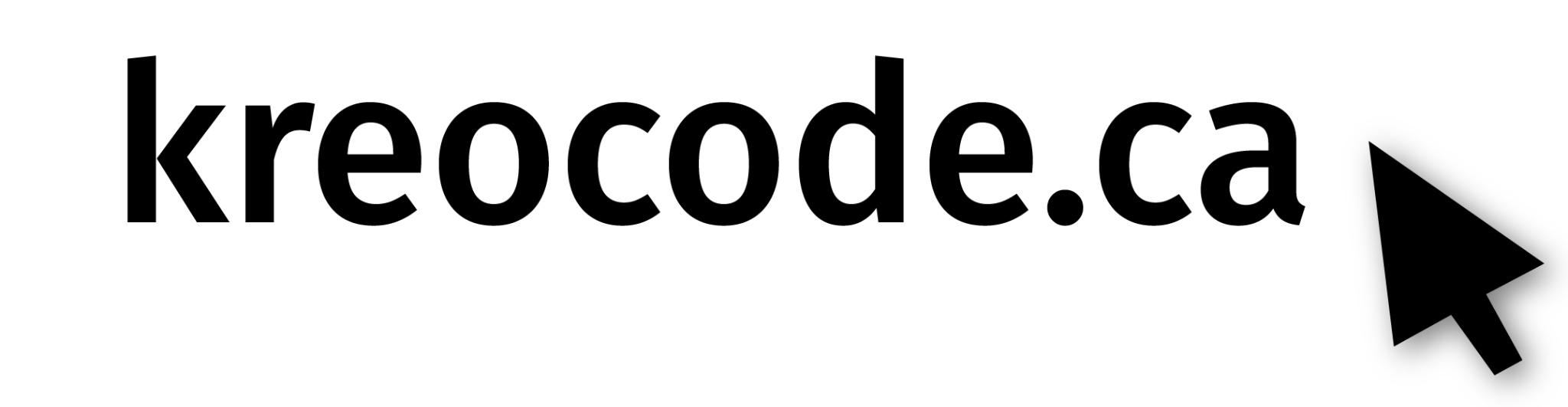 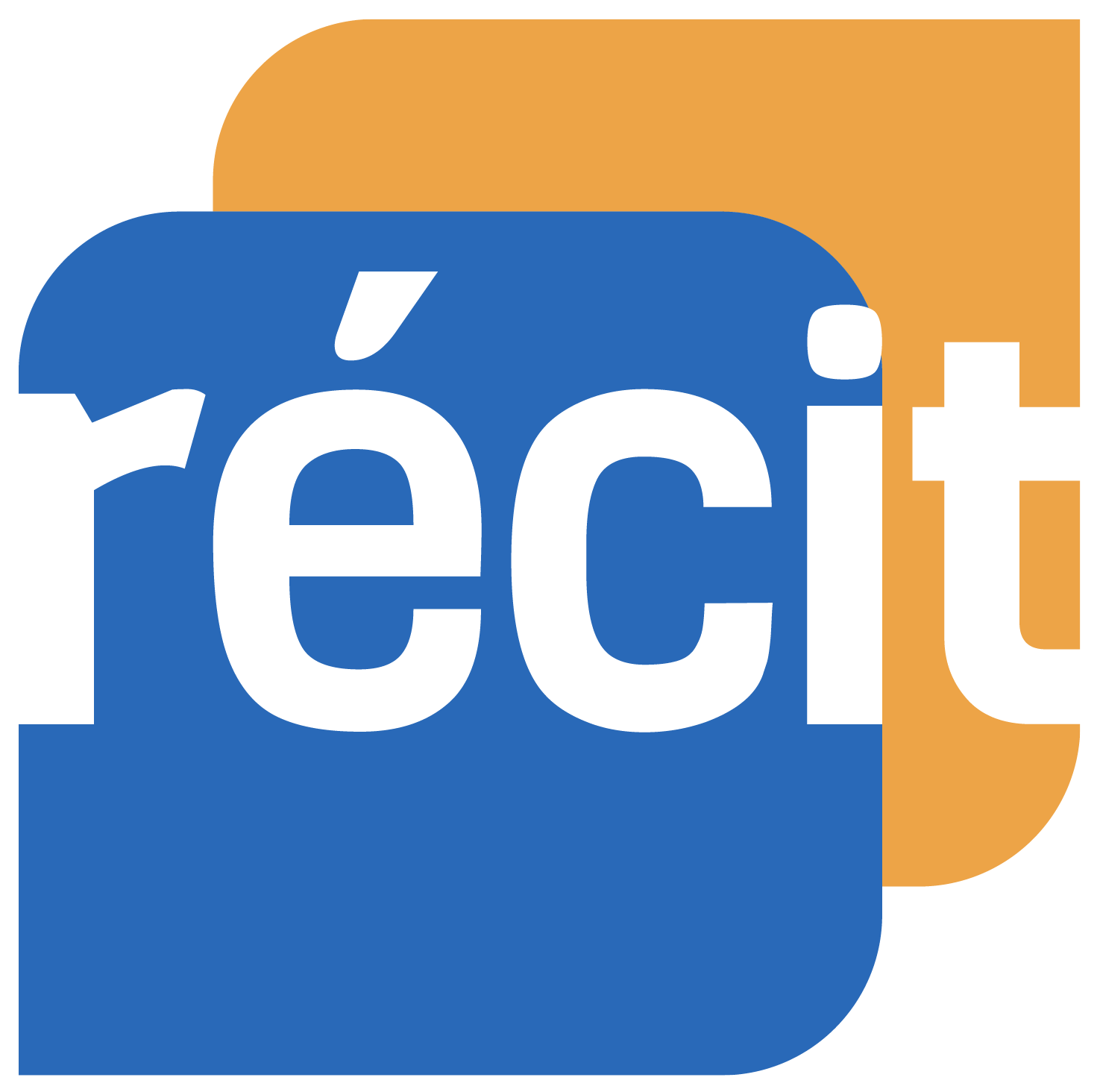 Prochain webinaire

Programmer son histoire d’hiver

avec ScratchJr
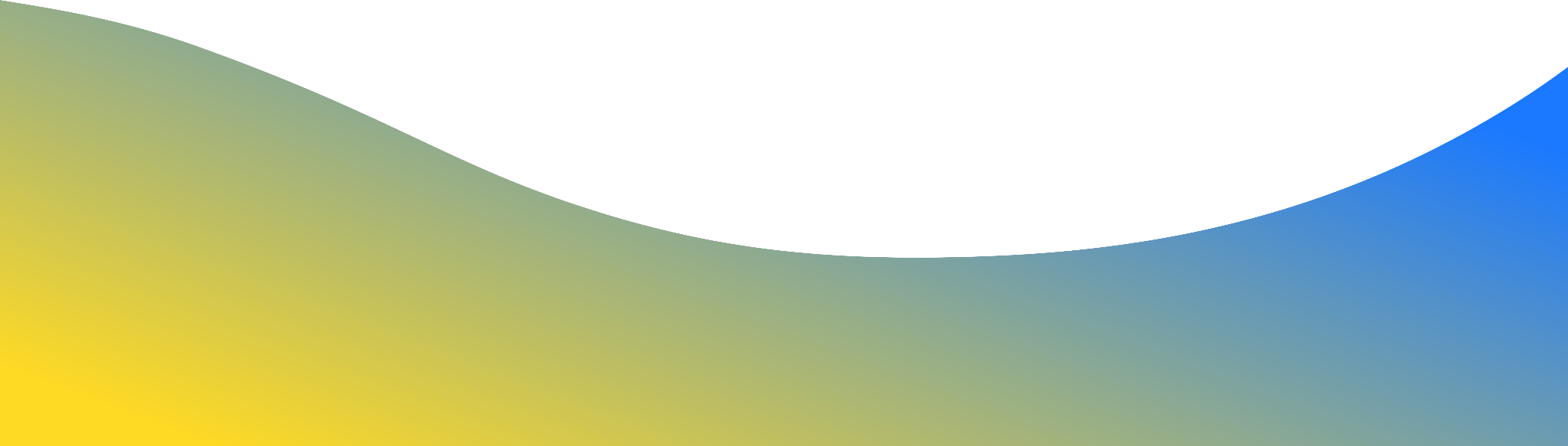 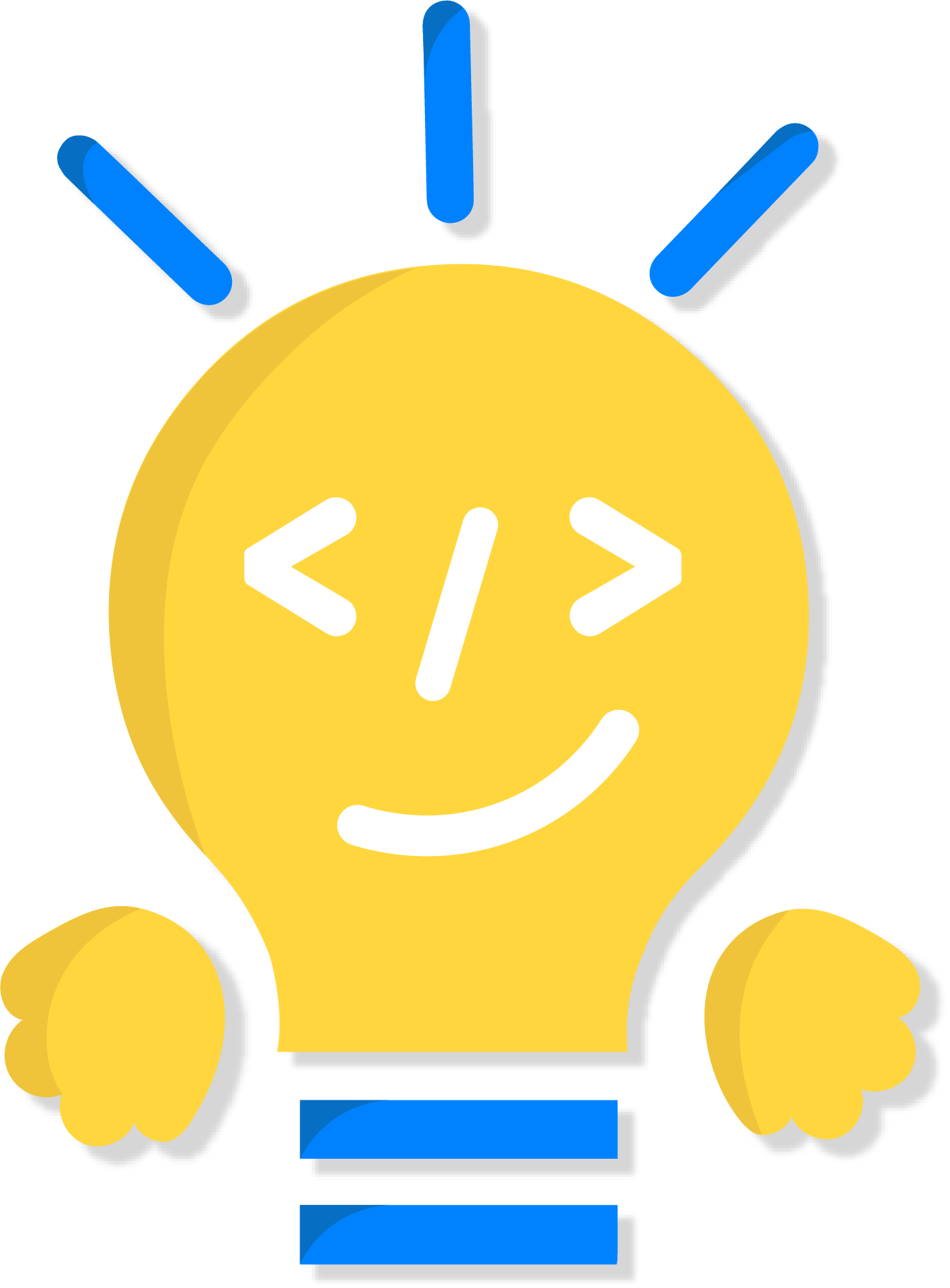 déc. 2022
1
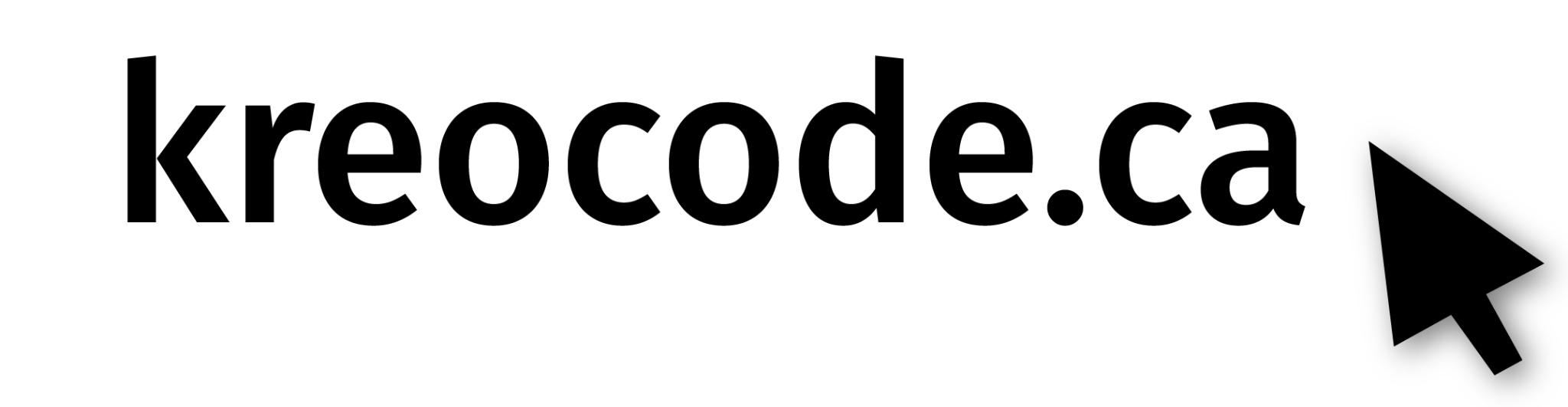 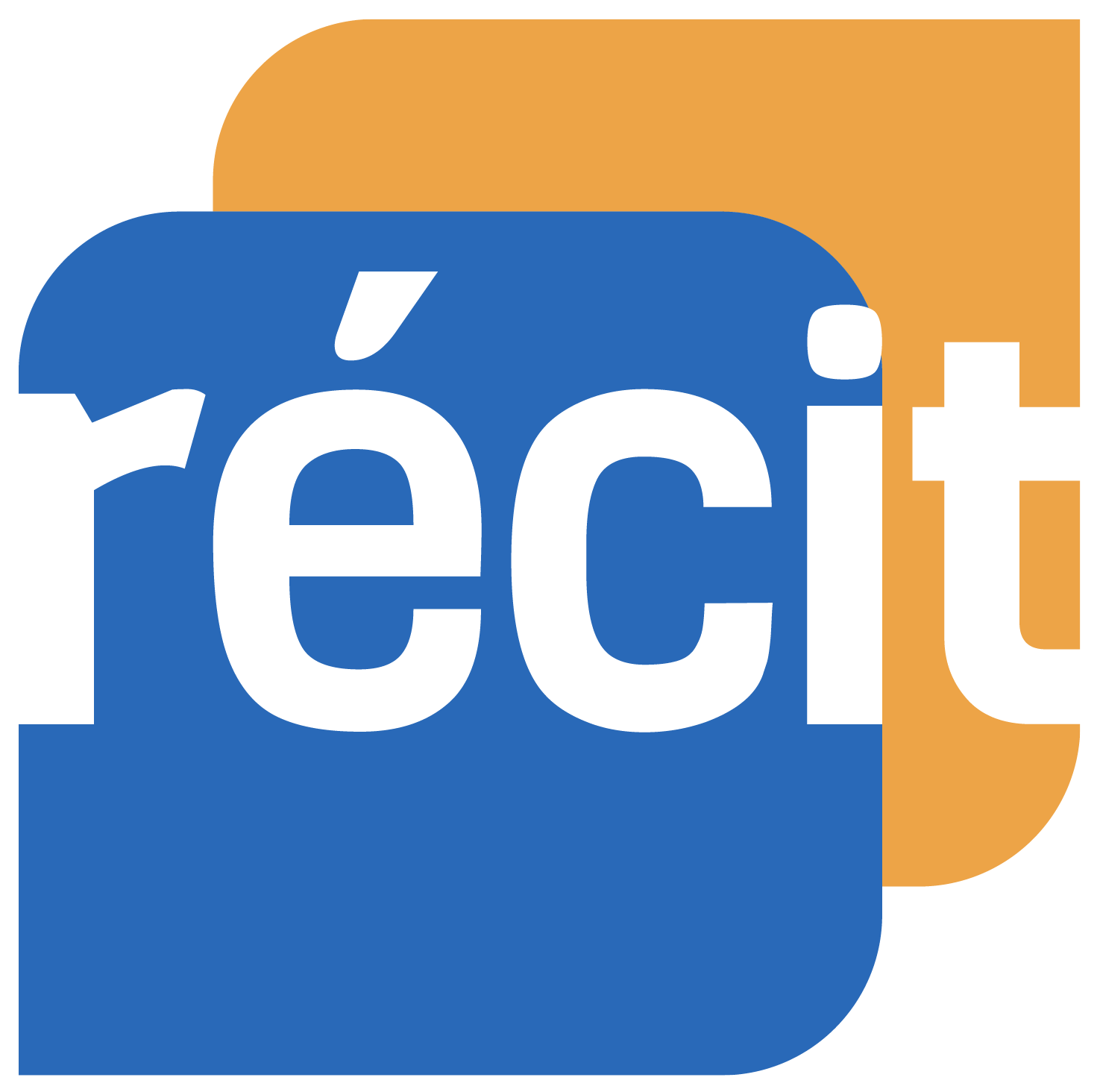 Prochain webinaire

Programmer son histoire d’hiver

avec ScratchJr, la suite
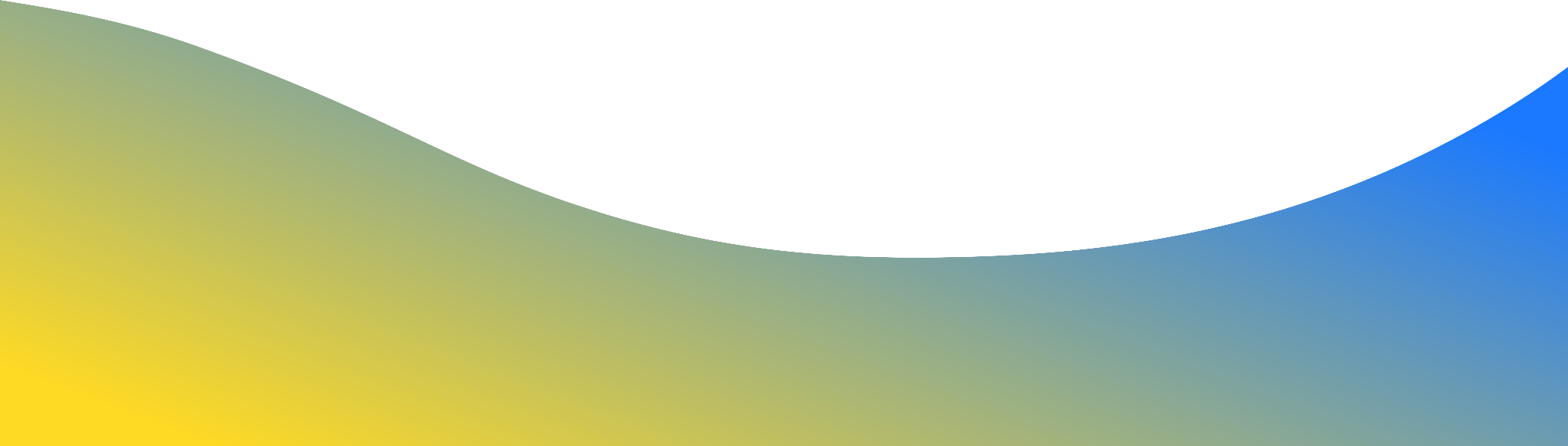 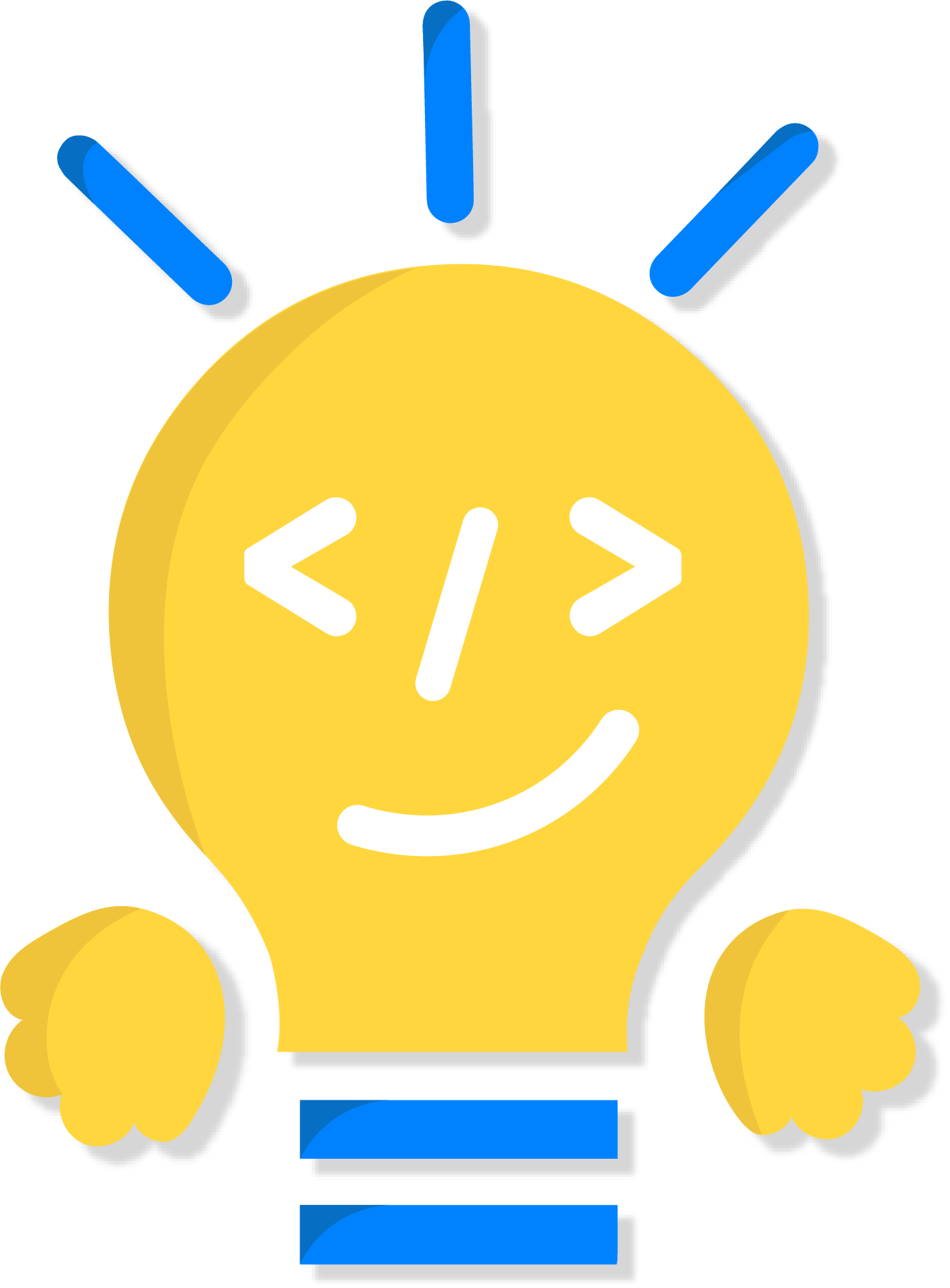 8
déc. 2022
📑 Badge « Découverte »
Créer compte gratuit sur Campus RÉCIT;
Valider le courriel, se connecter;

S’inscrire à l’autoformation 
« ScratchJr »; 

Voir cette page.

Note : le lien sera disponible que quelques heures.
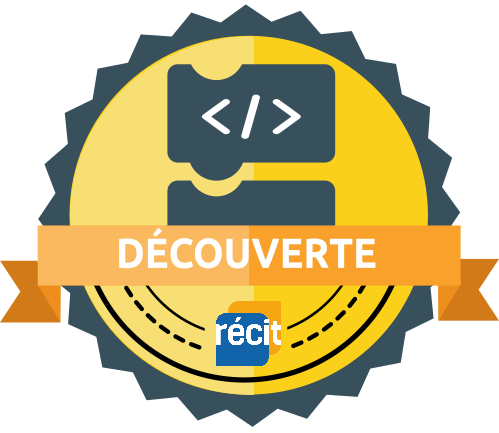 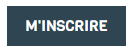 [Speaker Notes: https://campus.recit.qc.ca/enrol/index.php?id=178]
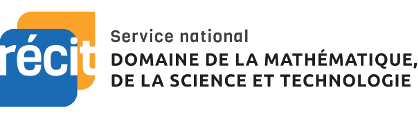 Des questions?
MERCI !
equipe@recitmst.qc.ca 
Page Facebook
Twitter
Chaîne YouTube
Ces formations du RÉCITMST sont mises à disposition, sauf exception, selon les termes de la licence Licence Creative Commons Attribution - Pas d’Utilisation Commerciale - Partage dans les Mêmes Conditions 4.0 International.
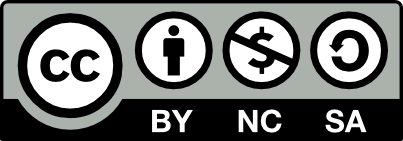 [Speaker Notes: Message à l’équipe : equipe@recitmst.qc.ca]